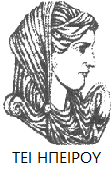 Ελληνική Δημοκρατία
Τεχνολογικό Εκπαιδευτικό Ίδρυμα Ηπείρου
Προγραμματισμός κινητών συσκευών
Ενότητα 13 : Πολυμέσα & Μενού

Ιωάννης Τσούλος
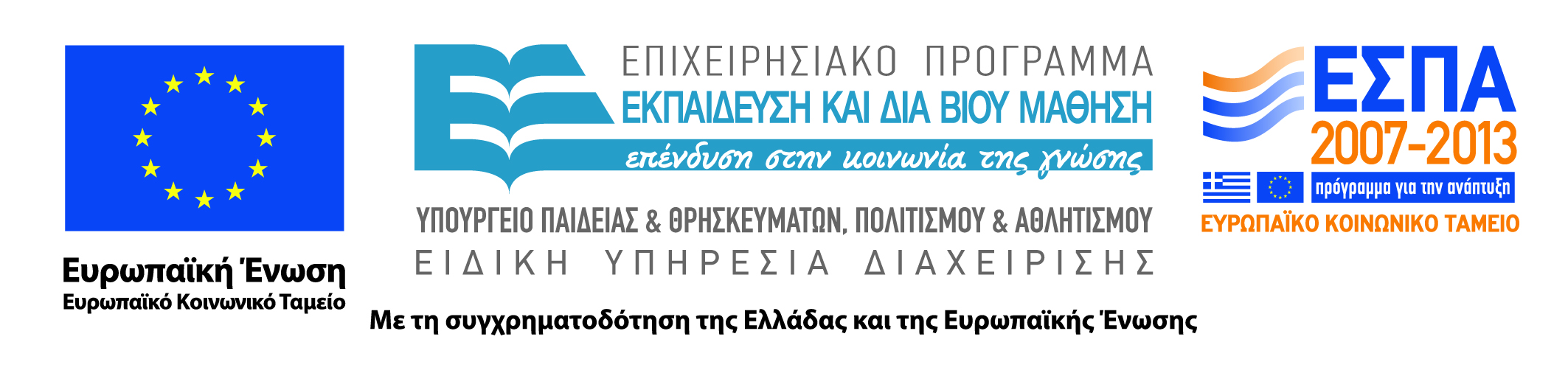 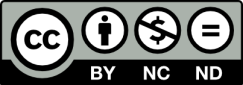 Ανοιχτά Ακαδημαϊκά Μαθήματα στο ΤΕΙ Ηπείρου
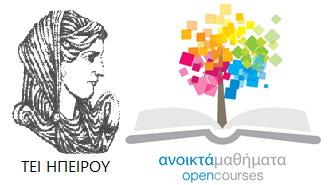 Τμήμα Μηχανικών Πληροφορικής ΤΕ
Προγραμματισμός κινητών συσκευών
Ενότητα 13 : Πολυμέσα & Μενού

Ιωάννης Τσούλος
Επίκουρος Καθηγητής
Άρτα, 2015
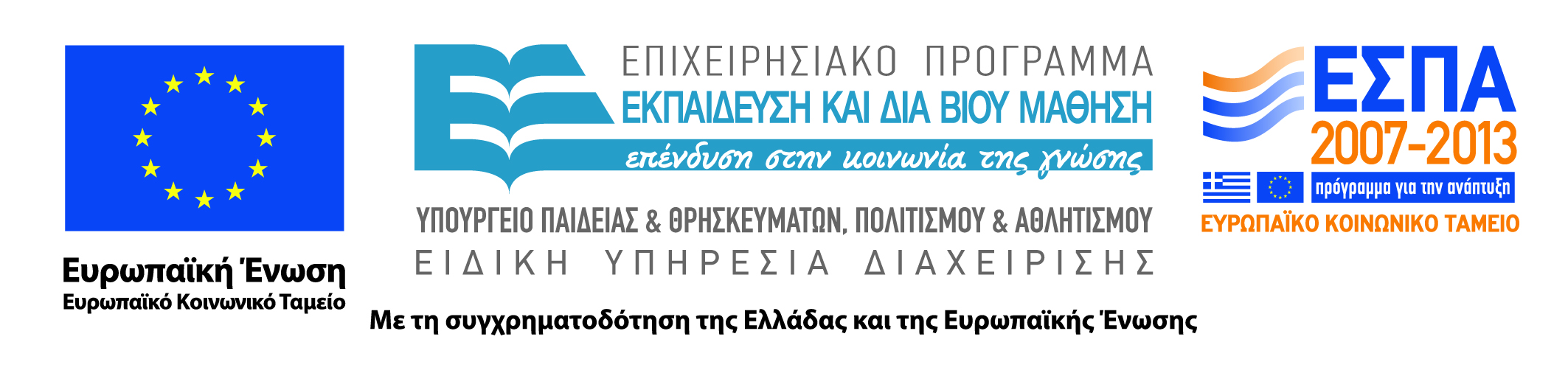 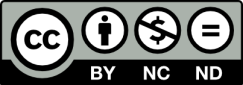 ΠΡΟΓΡΑΜΜΑΤΙΣΜΟΣ ΚΙΝΗΤΩΝ ΣΥΣΚΕΥΩΝ, Ενότητα 13, ΤΜΗΜΑ ΜΗΧΑΝΙΚΩΝ ΠΛΗΡΟΦΟΡΙΚΗΣ ΤΕ, 
ΤΕΙ ΗΠΕΙΡΟΥ- Ανοιχτά Ακαδημαϊκά Μαθήματα στο ΤΕΙ Ηπείρου
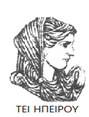 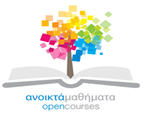 Άδειες Χρήσης
Το παρόν εκπαιδευτικό υλικό υπόκειται σε άδειες χρήσης Creative Commons. 
Για εκπαιδευτικό υλικό, όπως εικόνες, που υπόκειται σε άλλου τύπου άδειας χρήσης, η άδεια χρήσης αναφέρεται ρητώς.
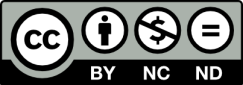 ΠΡΟΓΡΑΜΜΑΤΙΣΜΟΣ ΚΙΝΗΤΩΝ ΣΥΣΚΕΥΩΝ, Ενότητα 13, ΤΜΗΜΑ ΜΗΧΑΝΙΚΩΝ ΠΛΗΡΟΦΟΡΙΚΗΣ ΤΕ, 
ΤΕΙ ΗΠΕΙΡΟΥ- Ανοιχτά Ακαδημαϊκά Μαθήματα στο ΤΕΙ Ηπείρου
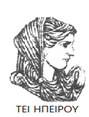 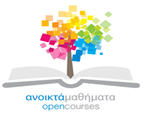 Χρηματοδότηση
Το έργο υλοποιείται στο πλαίσιο του Επιχειρησιακού Προγράμματος «Εκπαίδευση και Δια Βίου Μάθηση» και συγχρηματοδοτείται από την Ευρωπαϊκή Ένωση (Ευρωπαϊκό Κοινωνικό Ταμείο) και από εθνικούς πόρους.
Το έργο «Ανοικτά Ακαδημαϊκά Μαθήματα στο TEI Ηπείρου» έχει χρηματοδοτήσει μόνο τη αναδιαμόρφωση του εκπαιδευτικού υλικού.
Το παρόν εκπαιδευτικό υλικό έχει αναπτυχθεί στα πλαίσια του εκπαιδευτικού έργου του διδάσκοντα.
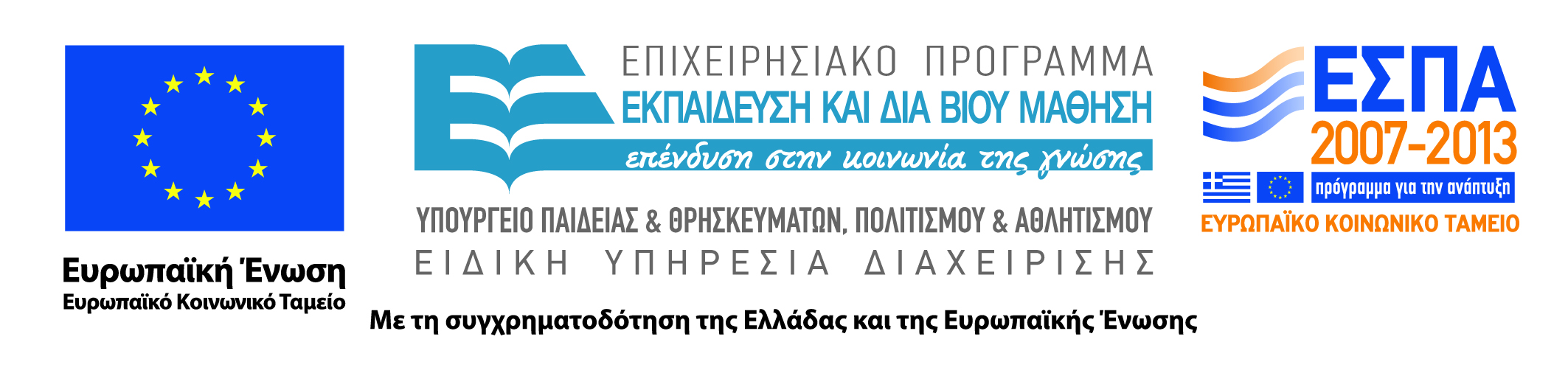 ΠΡΟΓΡΑΜΜΑΤΙΣΜΟΣ ΚΙΝΗΤΩΝ ΣΥΣΚΕΥΩΝ, Ενότητα 13, ΤΜΗΜΑ ΜΗΧΑΝΙΚΩΝ ΠΛΗΡΟΦΟΡΙΚΗΣ ΤΕ, 
ΤΕΙ ΗΠΕΙΡΟΥ- Ανοιχτά Ακαδημαϊκά Μαθήματα στο ΤΕΙ Ηπείρου
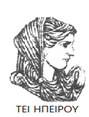 Σκοποί  ενότητας
Χρήση πολυμέσων σε εφαρμογές Android και εμφάνιση Menu σε αυτές.
ΠΡΟΓΡΑΜΜΑΤΙΣΜΟΣ ΚΙΝΗΤΩΝ ΣΥΣΚΕΥΩΝ, Ενότητα 13, ΤΜΗΜΑ ΜΗΧΑΝΙΚΩΝ ΠΛΗΡΟΦΟΡΙΚΗΣ ΤΕ, 
ΤΕΙ ΗΠΕΙΡΟΥ- Ανοιχτά Ακαδημαϊκά Μαθήματα στο ΤΕΙ Ηπείρου
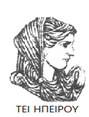 Περιεχόμενα  ενότητας
Κατέβασμα εικόνων με χρήση JSON
Slideshow με AsyncTask
Spinner Menu
Popup Menu
Προγραμματισμός κινητών συσκευών
Πολυμέσα & Μενού
ΠΡΟΓΡΑΜΜΑΤΙΣΜΟΣ ΚΙΝΗΤΩΝ ΣΥΣΚΕΥΩΝ, Ενότητα 13, ΤΜΗΜΑ ΜΗΧΑΝΙΚΩΝ ΠΛΗΡΟΦΟΡΙΚΗΣ ΤΕ, 
ΤΕΙ ΗΠΕΙΡΟΥ- Ανοιχτά Ακαδημαϊκά Μαθήματα στο ΤΕΙ Ηπείρου
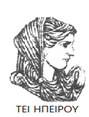 Κατέβασμα εικόνων με χρήση JSON
Στο επόμενο παράδειγμα,
ο χρήστης κατεβάζει ένα αρχείο JSON με το πάτημα ενός πλήκτρου. 
Το αρχείο αυτό περιέχει περιγραφές αυτοκινήτων.

Στη συνέχεια, πατώντας ένα δεύτερο πλήκτρο φορτώνονται με την χρήση ενός διαλόγου οι εικόνες που βρίσκονται στον διακομιστή.

Η πρώτη κατηγορία της εφαρμογής είναι η περιγραφή των οχημάτων
ΠΡΟΓΡΑΜΜΑΤΙΣΜΟΣ ΚΙΝΗΤΩΝ ΣΥΣΚΕΥΩΝ, Ενότητα 13, ΤΜΗΜΑ ΜΗΧΑΝΙΚΩΝ ΠΛΗΡΟΦΟΡΙΚΗΣ ΤΕ, 
ΤΕΙ ΗΠΕΙΡΟΥ- Ανοιχτά Ακαδημαϊκά Μαθήματα στο ΤΕΙ Ηπείρου
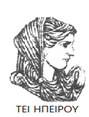 Κατέβασμα εικόνων με χρήση JSON
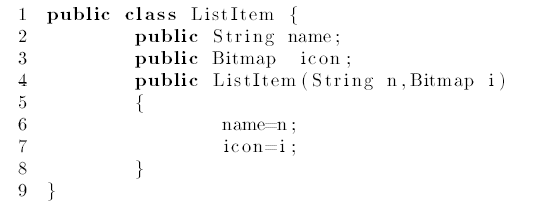 ΠΡΟΓΡΑΜΜΑΤΙΣΜΟΣ ΚΙΝΗΤΩΝ ΣΥΣΚΕΥΩΝ, Ενότητα 13, ΤΜΗΜΑ ΜΗΧΑΝΙΚΩΝ ΠΛΗΡΟΦΟΡΙΚΗΣ ΤΕ, 
ΤΕΙ ΗΠΕΙΡΟΥ- Ανοιχτά Ακαδημαϊκά Μαθήματα στο ΤΕΙ Ηπείρου
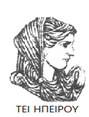 Κατέβασμα εικόνων με χρήση JSON
Η επόμενη κατηγορία, υπερκαλύπτει την κατηγορία ArrayAdapter και εμφανίζει τα οχήματα σε ένα προσαρμοσμένο.
ΠΡΟΓΡΑΜΜΑΤΙΣΜΟΣ ΚΙΝΗΤΩΝ ΣΥΣΚΕΥΩΝ, Ενότητα 13, ΤΜΗΜΑ ΜΗΧΑΝΙΚΩΝ ΠΛΗΡΟΦΟΡΙΚΗΣ ΤΕ, 
ΤΕΙ ΗΠΕΙΡΟΥ- Ανοιχτά Ακαδημαϊκά Μαθήματα στο ΤΕΙ Ηπείρου
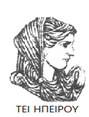 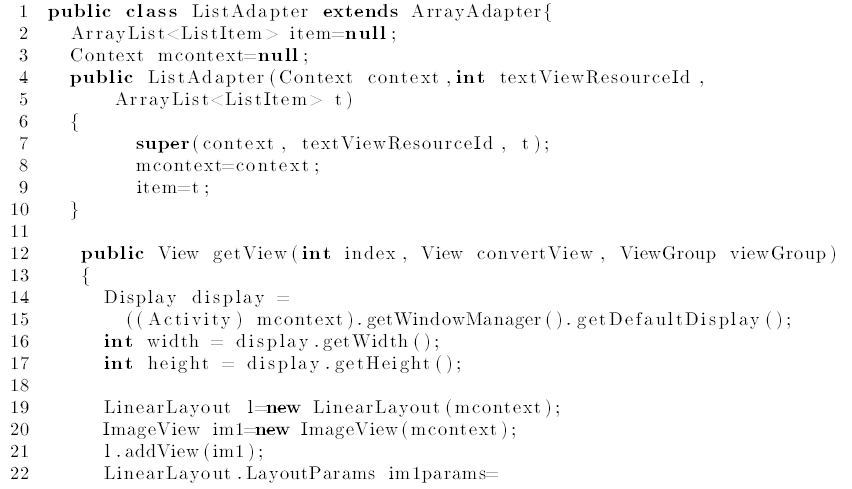 ΠΡΟΓΡΑΜΜΑΤΙΣΜΟΣ ΚΙΝΗΤΩΝ ΣΥΣΚΕΥΩΝ, Ενότητα 13, ΤΜΗΜΑ ΜΗΧΑΝΙΚΩΝ ΠΛΗΡΟΦΟΡΙΚΗΣ ΤΕ, 
ΤΕΙ ΗΠΕΙΡΟΥ- Ανοιχτά Ακαδημαϊκά Μαθήματα στο ΤΕΙ Ηπείρου
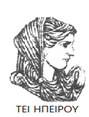 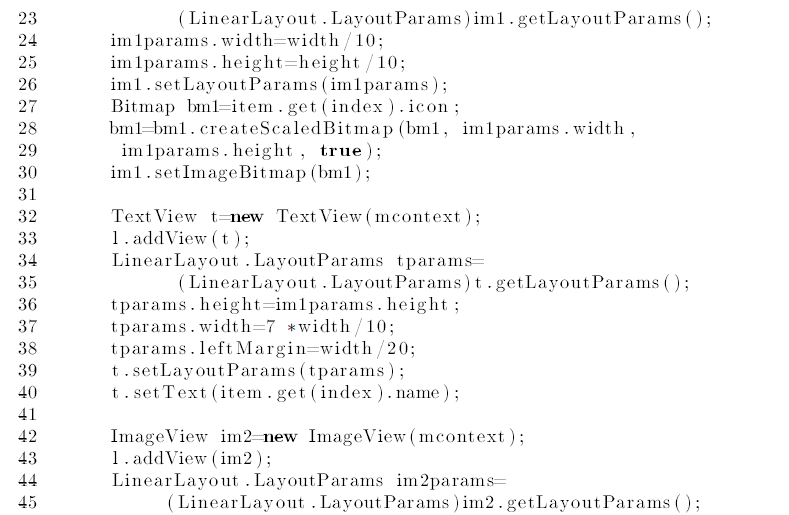 ΠΡΟΓΡΑΜΜΑΤΙΣΜΟΣ ΚΙΝΗΤΩΝ ΣΥΣΚΕΥΩΝ, Ενότητα 13, ΤΜΗΜΑ ΜΗΧΑΝΙΚΩΝ ΠΛΗΡΟΦΟΡΙΚΗΣ ΤΕ, 
ΤΕΙ ΗΠΕΙΡΟΥ- Ανοιχτά Ακαδημαϊκά Μαθήματα στο ΤΕΙ Ηπείρου
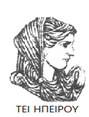 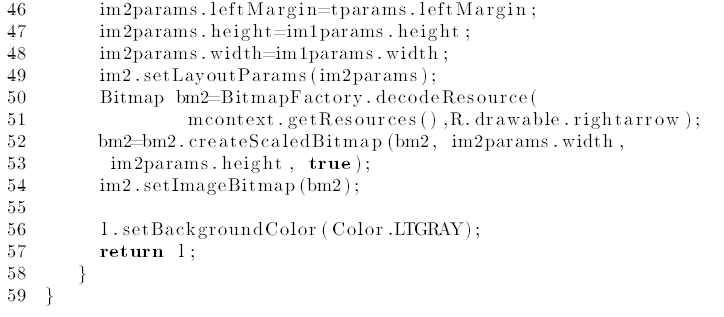 ΠΡΟΓΡΑΜΜΑΤΙΣΜΟΣ ΚΙΝΗΤΩΝ ΣΥΣΚΕΥΩΝ, Ενότητα 13, ΤΜΗΜΑ ΜΗΧΑΝΙΚΩΝ ΠΛΗΡΟΦΟΡΙΚΗΣ ΤΕ, 
ΤΕΙ ΗΠΕΙΡΟΥ- Ανοιχτά Ακαδημαϊκά Μαθήματα στο ΤΕΙ Ηπείρου
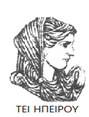 Κατέβασμα εικόνων με χρήση JSON
Η τελευταία κατηγορία είναι η κεντρική Activity:
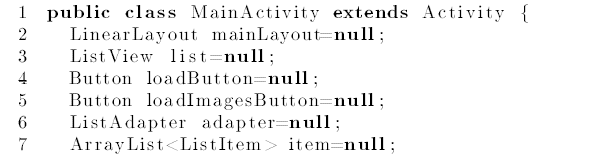 ΠΡΟΓΡΑΜΜΑΤΙΣΜΟΣ ΚΙΝΗΤΩΝ ΣΥΣΚΕΥΩΝ, Ενότητα 13, ΤΜΗΜΑ ΜΗΧΑΝΙΚΩΝ ΠΛΗΡΟΦΟΡΙΚΗΣ ΤΕ, 
ΤΕΙ ΗΠΕΙΡΟΥ- Ανοιχτά Ακαδημαϊκά Μαθήματα στο ΤΕΙ Ηπείρου
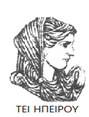 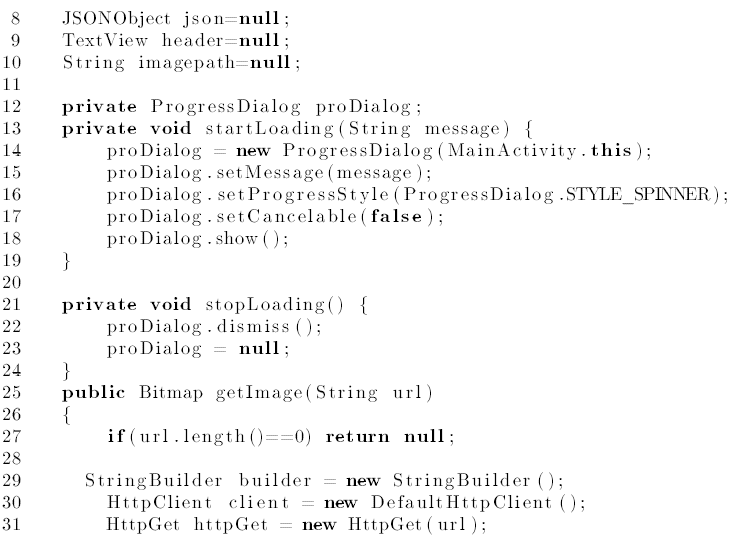 ΠΡΟΓΡΑΜΜΑΤΙΣΜΟΣ ΚΙΝΗΤΩΝ ΣΥΣΚΕΥΩΝ, Ενότητα 13, ΤΜΗΜΑ ΜΗΧΑΝΙΚΩΝ ΠΛΗΡΟΦΟΡΙΚΗΣ ΤΕ, 
ΤΕΙ ΗΠΕΙΡΟΥ- Ανοιχτά Ακαδημαϊκά Μαθήματα στο ΤΕΙ Ηπείρου
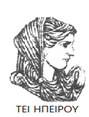 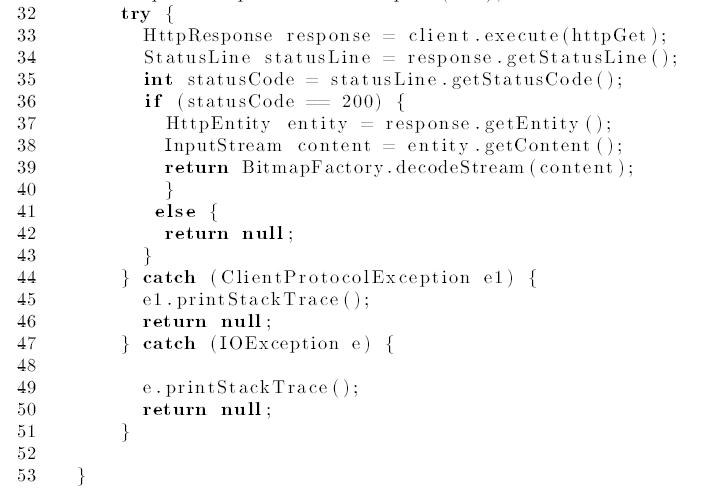 ΠΡΟΓΡΑΜΜΑΤΙΣΜΟΣ ΚΙΝΗΤΩΝ ΣΥΣΚΕΥΩΝ, Ενότητα 13, ΤΜΗΜΑ ΜΗΧΑΝΙΚΩΝ ΠΛΗΡΟΦΟΡΙΚΗΣ ΤΕ, 
ΤΕΙ ΗΠΕΙΡΟΥ- Ανοιχτά Ακαδημαϊκά Μαθήματα στο ΤΕΙ Ηπείρου
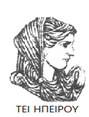 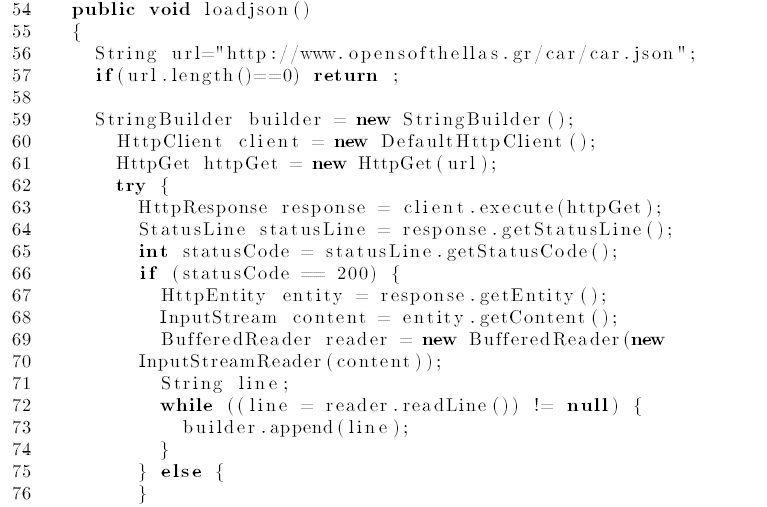 ΠΡΟΓΡΑΜΜΑΤΙΣΜΟΣ ΚΙΝΗΤΩΝ ΣΥΣΚΕΥΩΝ, Ενότητα 13, ΤΜΗΜΑ ΜΗΧΑΝΙΚΩΝ ΠΛΗΡΟΦΟΡΙΚΗΣ ΤΕ, 
ΤΕΙ ΗΠΕΙΡΟΥ- Ανοιχτά Ακαδημαϊκά Μαθήματα στο ΤΕΙ Ηπείρου
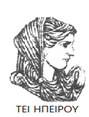 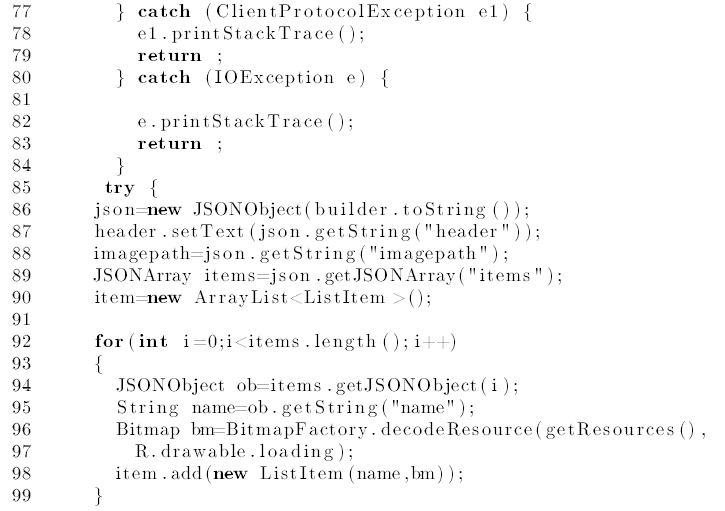 ΠΡΟΓΡΑΜΜΑΤΙΣΜΟΣ ΚΙΝΗΤΩΝ ΣΥΣΚΕΥΩΝ, Ενότητα 13, ΤΜΗΜΑ ΜΗΧΑΝΙΚΩΝ ΠΛΗΡΟΦΟΡΙΚΗΣ ΤΕ, 
ΤΕΙ ΗΠΕΙΡΟΥ- Ανοιχτά Ακαδημαϊκά Μαθήματα στο ΤΕΙ Ηπείρου
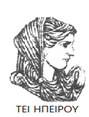 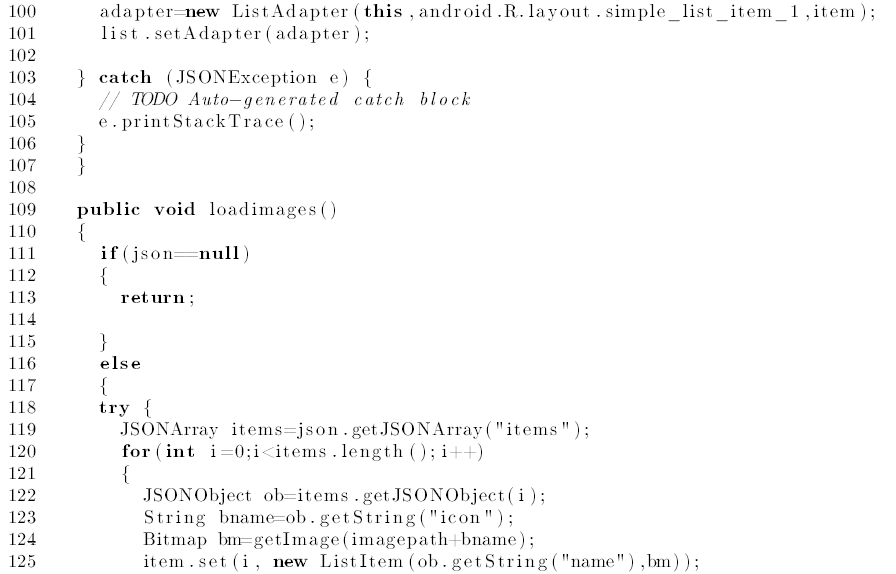 ΠΡΟΓΡΑΜΜΑΤΙΣΜΟΣ ΚΙΝΗΤΩΝ ΣΥΣΚΕΥΩΝ, Ενότητα 13, ΤΜΗΜΑ ΜΗΧΑΝΙΚΩΝ ΠΛΗΡΟΦΟΡΙΚΗΣ ΤΕ, 
ΤΕΙ ΗΠΕΙΡΟΥ- Ανοιχτά Ακαδημαϊκά Μαθήματα στο ΤΕΙ Ηπείρου
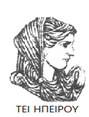 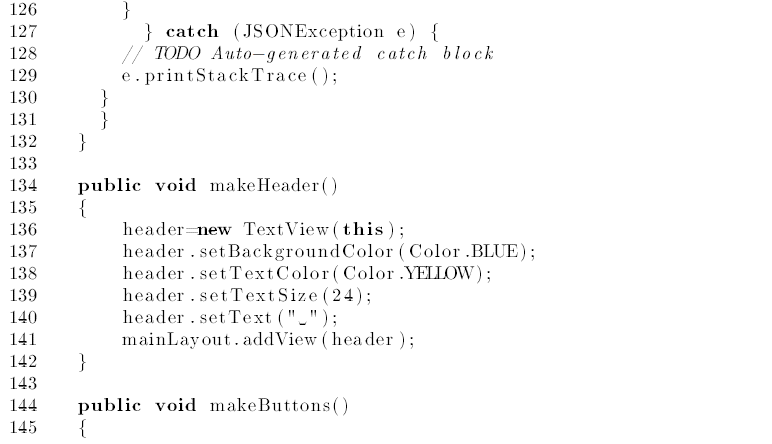 ΠΡΟΓΡΑΜΜΑΤΙΣΜΟΣ ΚΙΝΗΤΩΝ ΣΥΣΚΕΥΩΝ, Ενότητα 13, ΤΜΗΜΑ ΜΗΧΑΝΙΚΩΝ ΠΛΗΡΟΦΟΡΙΚΗΣ ΤΕ, 
ΤΕΙ ΗΠΕΙΡΟΥ- Ανοιχτά Ακαδημαϊκά Μαθήματα στο ΤΕΙ Ηπείρου
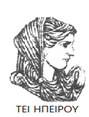 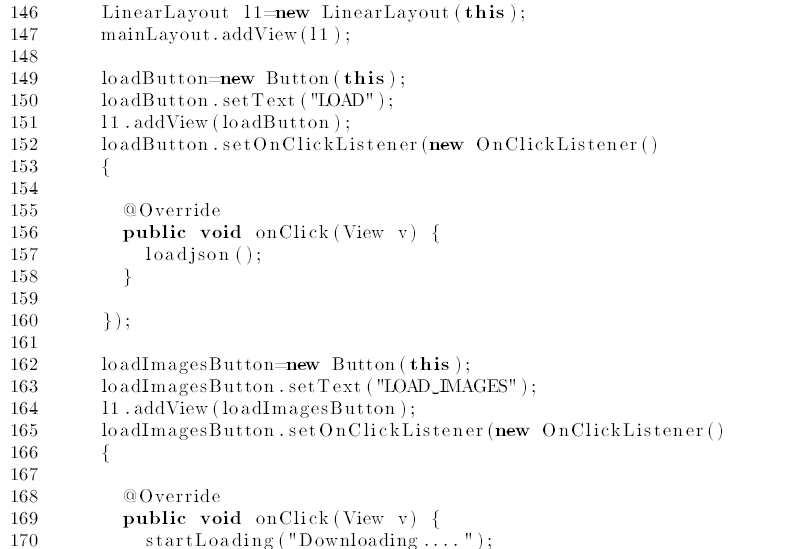 ΠΡΟΓΡΑΜΜΑΤΙΣΜΟΣ ΚΙΝΗΤΩΝ ΣΥΣΚΕΥΩΝ, Ενότητα 13, ΤΜΗΜΑ ΜΗΧΑΝΙΚΩΝ ΠΛΗΡΟΦΟΡΙΚΗΣ ΤΕ, 
ΤΕΙ ΗΠΕΙΡΟΥ- Ανοιχτά Ακαδημαϊκά Μαθήματα στο ΤΕΙ Ηπείρου
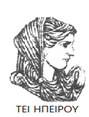 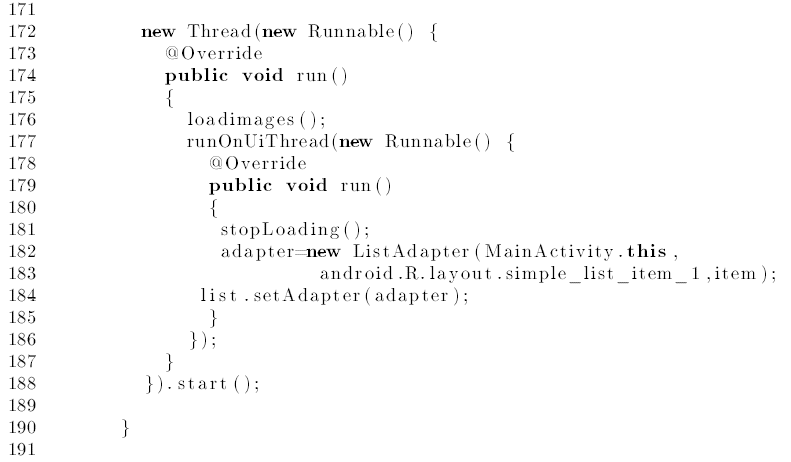 ΠΡΟΓΡΑΜΜΑΤΙΣΜΟΣ ΚΙΝΗΤΩΝ ΣΥΣΚΕΥΩΝ, Ενότητα 13, ΤΜΗΜΑ ΜΗΧΑΝΙΚΩΝ ΠΛΗΡΟΦΟΡΙΚΗΣ ΤΕ, 
ΤΕΙ ΗΠΕΙΡΟΥ- Ανοιχτά Ακαδημαϊκά Μαθήματα στο ΤΕΙ Ηπείρου
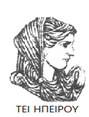 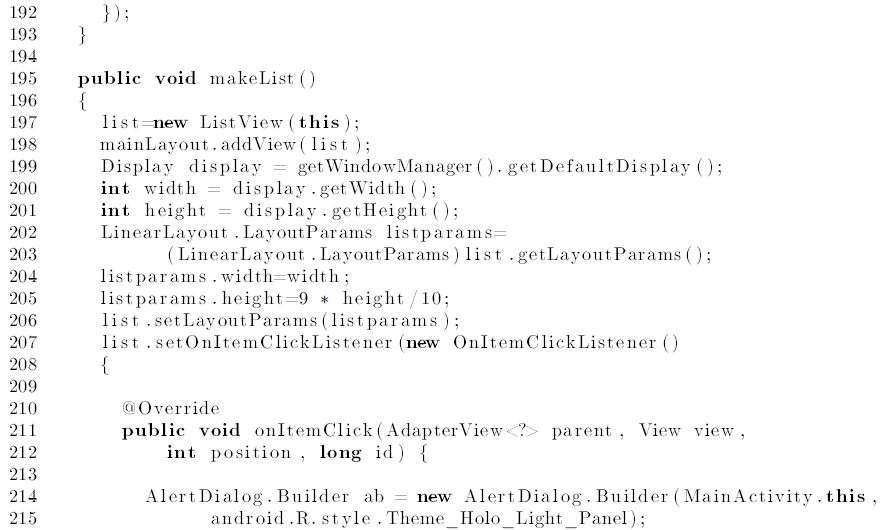 ΠΡΟΓΡΑΜΜΑΤΙΣΜΟΣ ΚΙΝΗΤΩΝ ΣΥΣΚΕΥΩΝ, Ενότητα 13, ΤΜΗΜΑ ΜΗΧΑΝΙΚΩΝ ΠΛΗΡΟΦΟΡΙΚΗΣ ΤΕ, 
ΤΕΙ ΗΠΕΙΡΟΥ- Ανοιχτά Ακαδημαϊκά Μαθήματα στο ΤΕΙ Ηπείρου
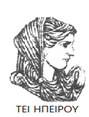 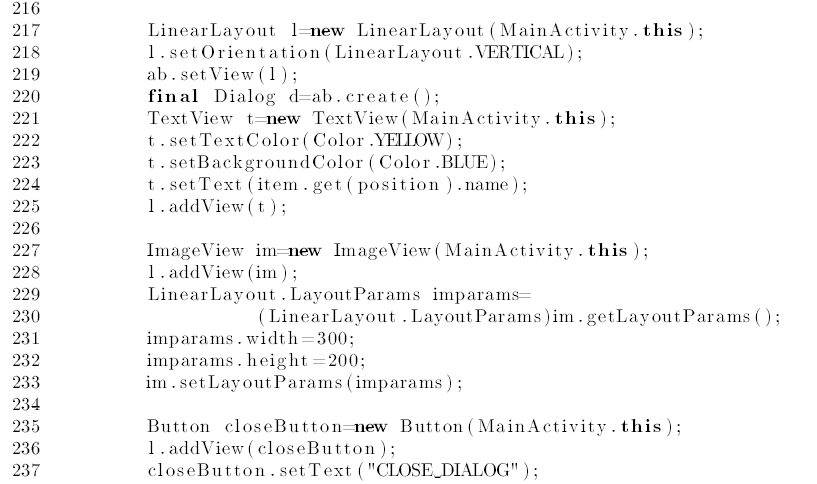 ΠΡΟΓΡΑΜΜΑΤΙΣΜΟΣ ΚΙΝΗΤΩΝ ΣΥΣΚΕΥΩΝ, Ενότητα 13, ΤΜΗΜΑ ΜΗΧΑΝΙΚΩΝ ΠΛΗΡΟΦΟΡΙΚΗΣ ΤΕ, 
ΤΕΙ ΗΠΕΙΡΟΥ- Ανοιχτά Ακαδημαϊκά Μαθήματα στο ΤΕΙ Ηπείρου
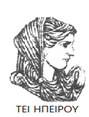 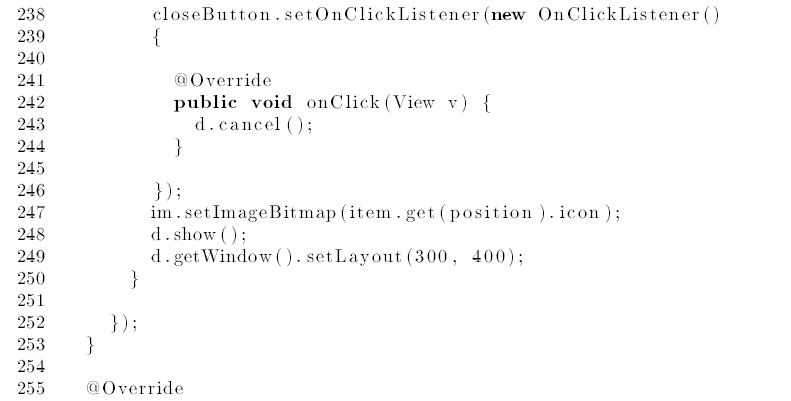 ΠΡΟΓΡΑΜΜΑΤΙΣΜΟΣ ΚΙΝΗΤΩΝ ΣΥΣΚΕΥΩΝ, Ενότητα 13, ΤΜΗΜΑ ΜΗΧΑΝΙΚΩΝ ΠΛΗΡΟΦΟΡΙΚΗΣ ΤΕ, 
ΤΕΙ ΗΠΕΙΡΟΥ- Ανοιχτά Ακαδημαϊκά Μαθήματα στο ΤΕΙ Ηπείρου
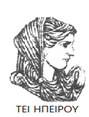 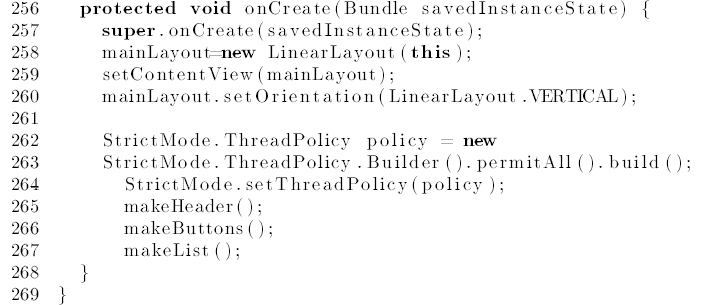 ΠΡΟΓΡΑΜΜΑΤΙΣΜΟΣ ΚΙΝΗΤΩΝ ΣΥΣΚΕΥΩΝ, Ενότητα 13, ΤΜΗΜΑ ΜΗΧΑΝΙΚΩΝ ΠΛΗΡΟΦΟΡΙΚΗΣ ΤΕ, 
ΤΕΙ ΗΠΕΙΡΟΥ- Ανοιχτά Ακαδημαϊκά Μαθήματα στο ΤΕΙ Ηπείρου
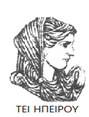 Slideshow με AsyncTask
Στη συνέχεια,
παρουσιάζουμε την προηγούμενη κατηγορία χρησιμοποιώντας AsyncTask, δηλαδή μια παράλληλη διεργασία που εκτελείται μαζί με την κεντρική εφαρμογή.
ΠΡΟΓΡΑΜΜΑΤΙΣΜΟΣ ΚΙΝΗΤΩΝ ΣΥΣΚΕΥΩΝ, Ενότητα 13, ΤΜΗΜΑ ΜΗΧΑΝΙΚΩΝ ΠΛΗΡΟΦΟΡΙΚΗΣ ΤΕ, 
ΤΕΙ ΗΠΕΙΡΟΥ- Ανοιχτά Ακαδημαϊκά Μαθήματα στο ΤΕΙ Ηπείρου
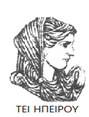 Slideshow με AsyncTask
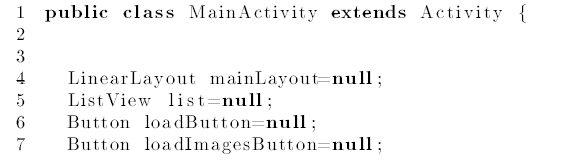 ΠΡΟΓΡΑΜΜΑΤΙΣΜΟΣ ΚΙΝΗΤΩΝ ΣΥΣΚΕΥΩΝ, Ενότητα 13, ΤΜΗΜΑ ΜΗΧΑΝΙΚΩΝ ΠΛΗΡΟΦΟΡΙΚΗΣ ΤΕ, 
ΤΕΙ ΗΠΕΙΡΟΥ- Ανοιχτά Ακαδημαϊκά Μαθήματα στο ΤΕΙ Ηπείρου
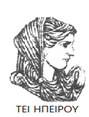 Slideshow με AsyncTask
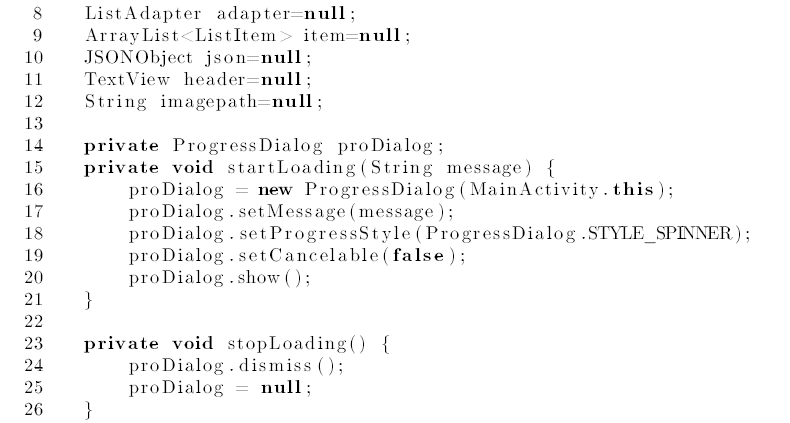 ΠΡΟΓΡΑΜΜΑΤΙΣΜΟΣ ΚΙΝΗΤΩΝ ΣΥΣΚΕΥΩΝ, Ενότητα 13, ΤΜΗΜΑ ΜΗΧΑΝΙΚΩΝ ΠΛΗΡΟΦΟΡΙΚΗΣ ΤΕ, 
ΤΕΙ ΗΠΕΙΡΟΥ- Ανοιχτά Ακαδημαϊκά Μαθήματα στο ΤΕΙ Ηπείρου
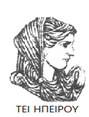 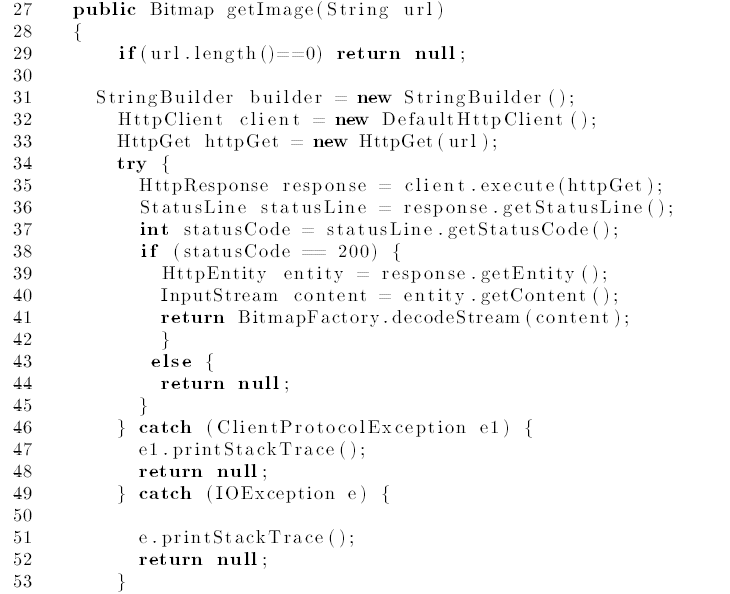 ΠΡΟΓΡΑΜΜΑΤΙΣΜΟΣ ΚΙΝΗΤΩΝ ΣΥΣΚΕΥΩΝ, Ενότητα 13, ΤΜΗΜΑ ΜΗΧΑΝΙΚΩΝ ΠΛΗΡΟΦΟΡΙΚΗΣ ΤΕ, 
ΤΕΙ ΗΠΕΙΡΟΥ- Ανοιχτά Ακαδημαϊκά Μαθήματα στο ΤΕΙ Ηπείρου
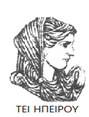 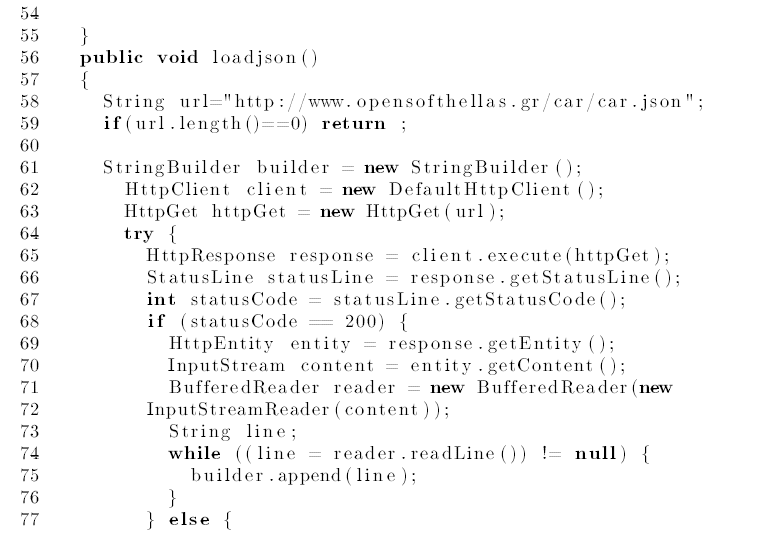 ΠΡΟΓΡΑΜΜΑΤΙΣΜΟΣ ΚΙΝΗΤΩΝ ΣΥΣΚΕΥΩΝ, Ενότητα 13, ΤΜΗΜΑ ΜΗΧΑΝΙΚΩΝ ΠΛΗΡΟΦΟΡΙΚΗΣ ΤΕ, 
ΤΕΙ ΗΠΕΙΡΟΥ- Ανοιχτά Ακαδημαϊκά Μαθήματα στο ΤΕΙ Ηπείρου
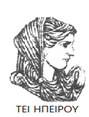 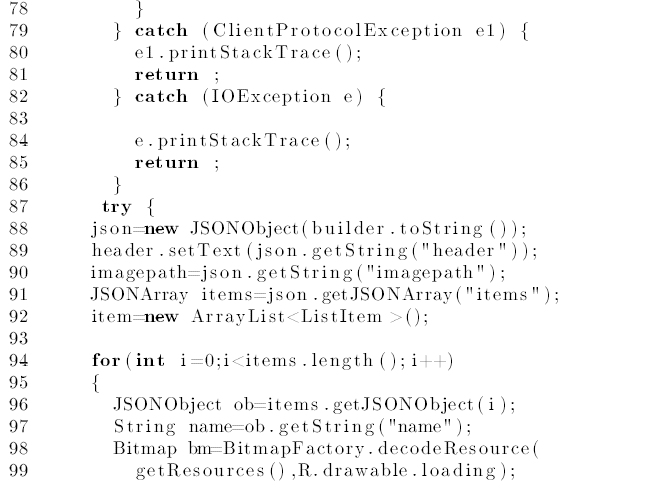 ΠΡΟΓΡΑΜΜΑΤΙΣΜΟΣ ΚΙΝΗΤΩΝ ΣΥΣΚΕΥΩΝ, Ενότητα 13, ΤΜΗΜΑ ΜΗΧΑΝΙΚΩΝ ΠΛΗΡΟΦΟΡΙΚΗΣ ΤΕ, 
ΤΕΙ ΗΠΕΙΡΟΥ- Ανοιχτά Ακαδημαϊκά Μαθήματα στο ΤΕΙ Ηπείρου
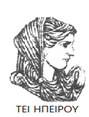 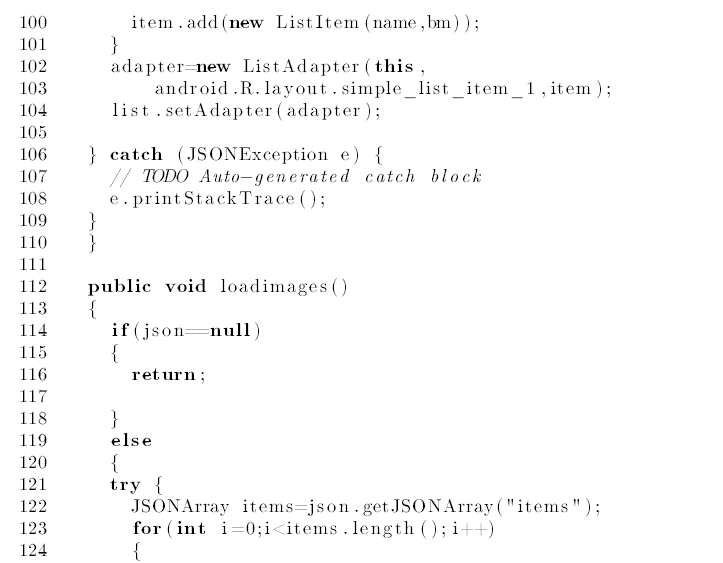 ΠΡΟΓΡΑΜΜΑΤΙΣΜΟΣ ΚΙΝΗΤΩΝ ΣΥΣΚΕΥΩΝ, Ενότητα 13, ΤΜΗΜΑ ΜΗΧΑΝΙΚΩΝ ΠΛΗΡΟΦΟΡΙΚΗΣ ΤΕ, 
ΤΕΙ ΗΠΕΙΡΟΥ- Ανοιχτά Ακαδημαϊκά Μαθήματα στο ΤΕΙ Ηπείρου
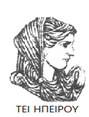 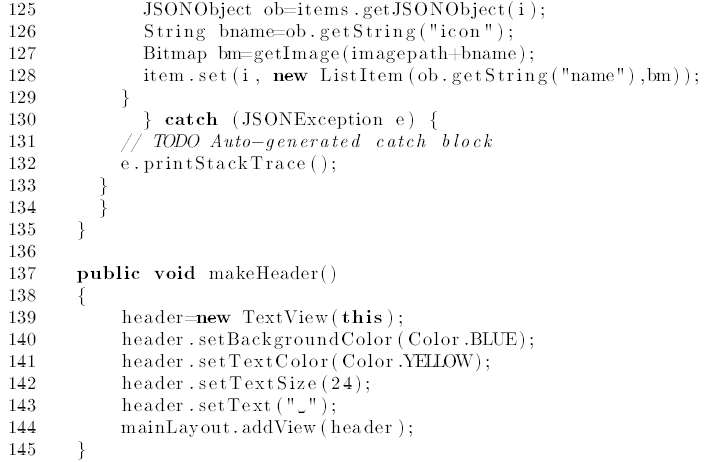 ΠΡΟΓΡΑΜΜΑΤΙΣΜΟΣ ΚΙΝΗΤΩΝ ΣΥΣΚΕΥΩΝ, Ενότητα 13, ΤΜΗΜΑ ΜΗΧΑΝΙΚΩΝ ΠΛΗΡΟΦΟΡΙΚΗΣ ΤΕ, 
ΤΕΙ ΗΠΕΙΡΟΥ- Ανοιχτά Ακαδημαϊκά Μαθήματα στο ΤΕΙ Ηπείρου
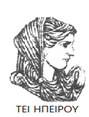 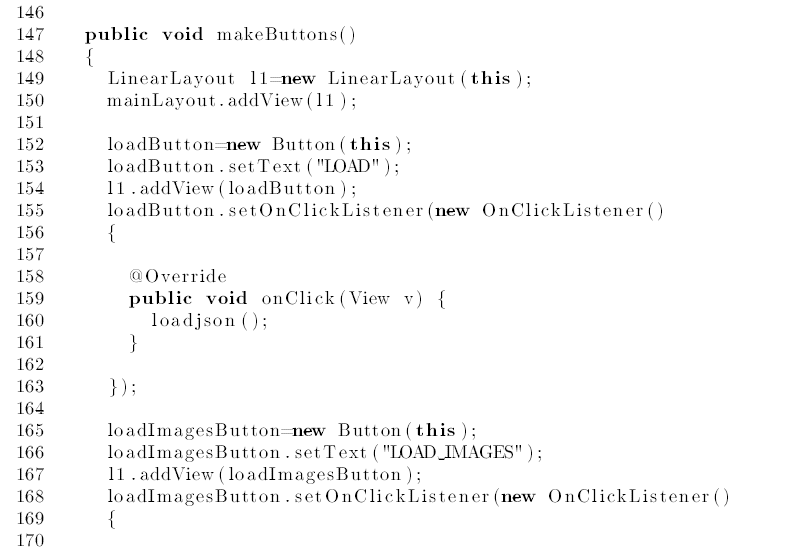 ΠΡΟΓΡΑΜΜΑΤΙΣΜΟΣ ΚΙΝΗΤΩΝ ΣΥΣΚΕΥΩΝ, Ενότητα 13, ΤΜΗΜΑ ΜΗΧΑΝΙΚΩΝ ΠΛΗΡΟΦΟΡΙΚΗΣ ΤΕ, 
ΤΕΙ ΗΠΕΙΡΟΥ- Ανοιχτά Ακαδημαϊκά Μαθήματα στο ΤΕΙ Ηπείρου
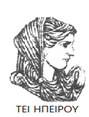 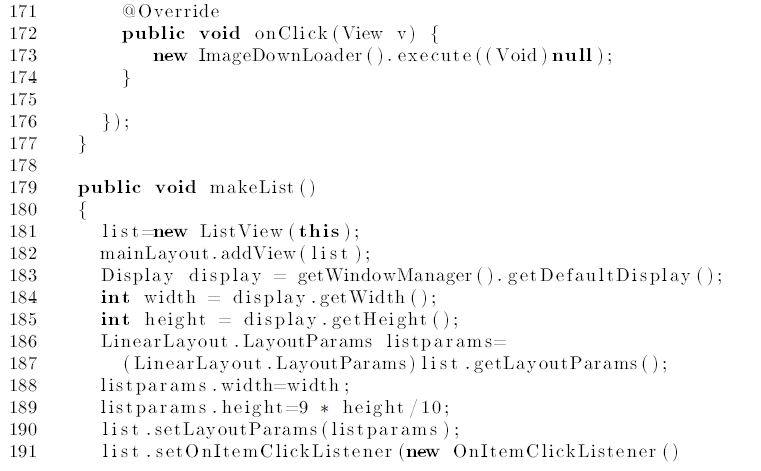 ΠΡΟΓΡΑΜΜΑΤΙΣΜΟΣ ΚΙΝΗΤΩΝ ΣΥΣΚΕΥΩΝ, Ενότητα 13, ΤΜΗΜΑ ΜΗΧΑΝΙΚΩΝ ΠΛΗΡΟΦΟΡΙΚΗΣ ΤΕ, 
ΤΕΙ ΗΠΕΙΡΟΥ- Ανοιχτά Ακαδημαϊκά Μαθήματα στο ΤΕΙ Ηπείρου
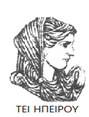 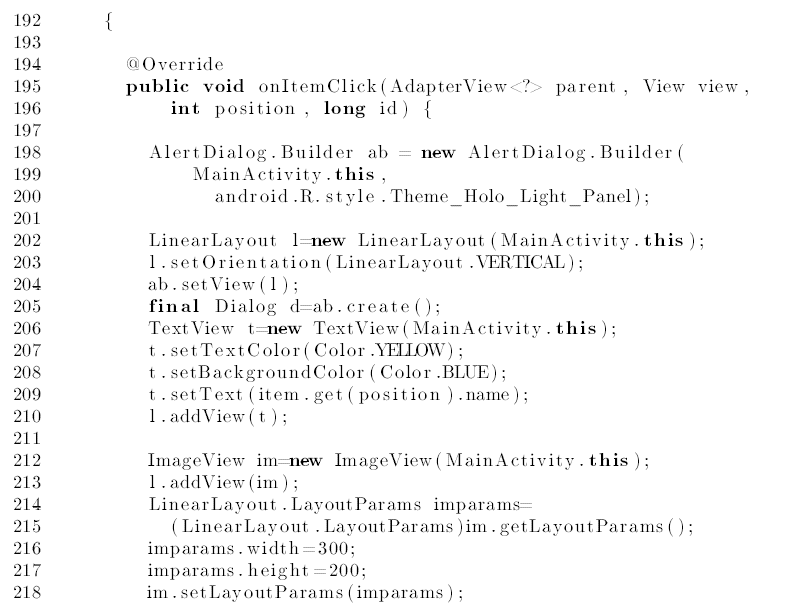 ΠΡΟΓΡΑΜΜΑΤΙΣΜΟΣ ΚΙΝΗΤΩΝ ΣΥΣΚΕΥΩΝ, Ενότητα 13, ΤΜΗΜΑ ΜΗΧΑΝΙΚΩΝ ΠΛΗΡΟΦΟΡΙΚΗΣ ΤΕ, 
ΤΕΙ ΗΠΕΙΡΟΥ- Ανοιχτά Ακαδημαϊκά Μαθήματα στο ΤΕΙ Ηπείρου
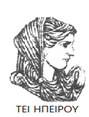 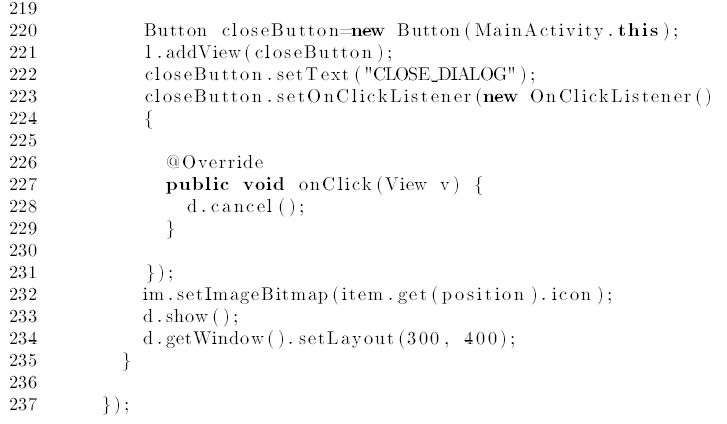 ΠΡΟΓΡΑΜΜΑΤΙΣΜΟΣ ΚΙΝΗΤΩΝ ΣΥΣΚΕΥΩΝ, Ενότητα 13, ΤΜΗΜΑ ΜΗΧΑΝΙΚΩΝ ΠΛΗΡΟΦΟΡΙΚΗΣ ΤΕ, 
ΤΕΙ ΗΠΕΙΡΟΥ- Ανοιχτά Ακαδημαϊκά Μαθήματα στο ΤΕΙ Ηπείρου
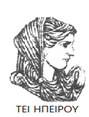 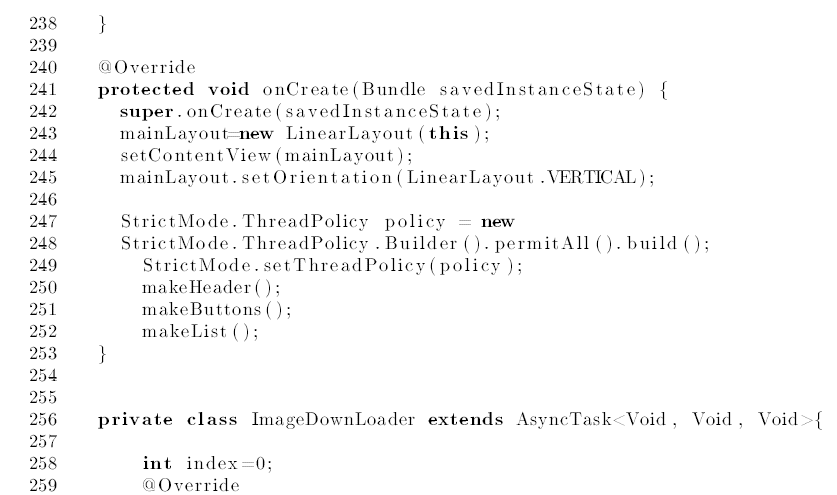 ΠΡΟΓΡΑΜΜΑΤΙΣΜΟΣ ΚΙΝΗΤΩΝ ΣΥΣΚΕΥΩΝ, Ενότητα 13, ΤΜΗΜΑ ΜΗΧΑΝΙΚΩΝ ΠΛΗΡΟΦΟΡΙΚΗΣ ΤΕ, 
ΤΕΙ ΗΠΕΙΡΟΥ- Ανοιχτά Ακαδημαϊκά Μαθήματα στο ΤΕΙ Ηπείρου
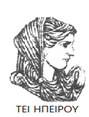 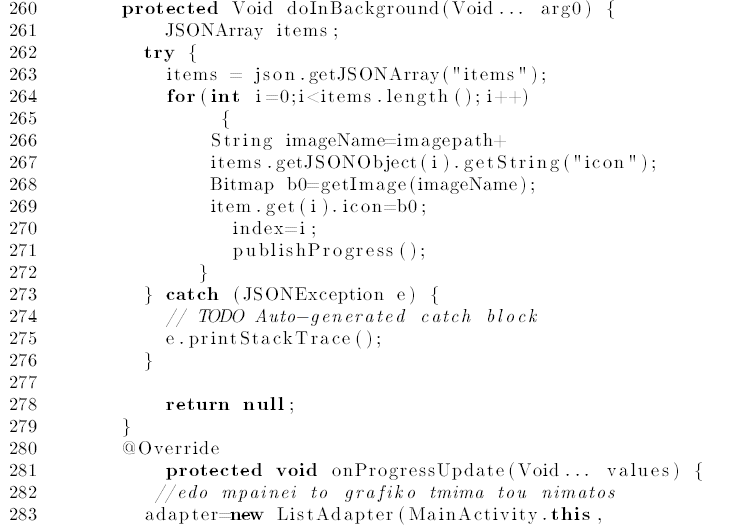 ΠΡΟΓΡΑΜΜΑΤΙΣΜΟΣ ΚΙΝΗΤΩΝ ΣΥΣΚΕΥΩΝ, Ενότητα 13, ΤΜΗΜΑ ΜΗΧΑΝΙΚΩΝ ΠΛΗΡΟΦΟΡΙΚΗΣ ΤΕ, 
ΤΕΙ ΗΠΕΙΡΟΥ- Ανοιχτά Ακαδημαϊκά Μαθήματα στο ΤΕΙ Ηπείρου
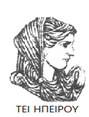 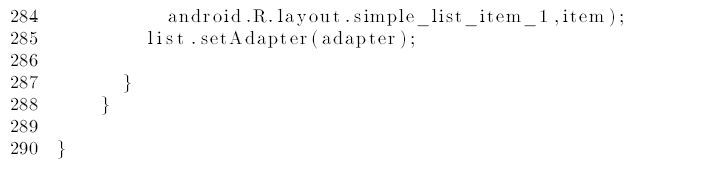 ΠΡΟΓΡΑΜΜΑΤΙΣΜΟΣ ΚΙΝΗΤΩΝ ΣΥΣΚΕΥΩΝ, Ενότητα 13, ΤΜΗΜΑ ΜΗΧΑΝΙΚΩΝ ΠΛΗΡΟΦΟΡΙΚΗΣ ΤΕ, 
ΤΕΙ ΗΠΕΙΡΟΥ- Ανοιχτά Ακαδημαϊκά Μαθήματα στο ΤΕΙ Ηπείρου
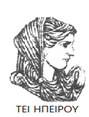 Αναπαραγωγή ήχου
Στη συνέχεια, με την χρήση του MediaPlayer παρουσιάζεται ο κώδικας για την αναπαραγωγή ενός μουσικού κομματιού που βρίσκεται στον φάκελος res/raw.

Ακριβώς ο ίδιος κώδικας μπορεί να χρησιμοποιηθεί και για την αναπαραγωγή video.
ΠΡΟΓΡΑΜΜΑΤΙΣΜΟΣ ΚΙΝΗΤΩΝ ΣΥΣΚΕΥΩΝ, Ενότητα 13, ΤΜΗΜΑ ΜΗΧΑΝΙΚΩΝ ΠΛΗΡΟΦΟΡΙΚΗΣ ΤΕ, 
ΤΕΙ ΗΠΕΙΡΟΥ- Ανοιχτά Ακαδημαϊκά Μαθήματα στο ΤΕΙ Ηπείρου
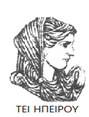 Αναπαραγωγή ήχου
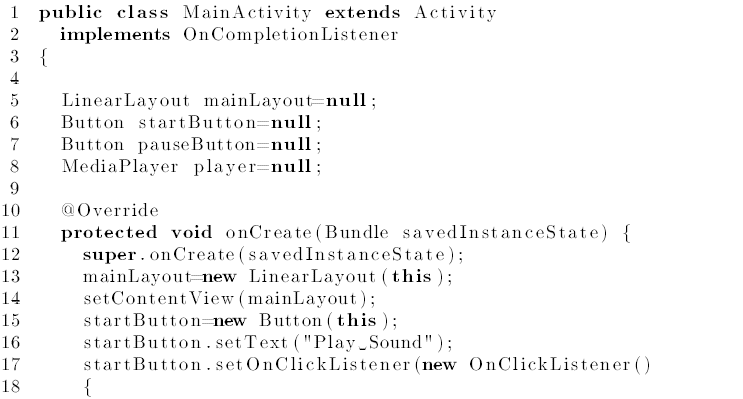 ΠΡΟΓΡΑΜΜΑΤΙΣΜΟΣ ΚΙΝΗΤΩΝ ΣΥΣΚΕΥΩΝ, Ενότητα 13, ΤΜΗΜΑ ΜΗΧΑΝΙΚΩΝ ΠΛΗΡΟΦΟΡΙΚΗΣ ΤΕ, 
ΤΕΙ ΗΠΕΙΡΟΥ- Ανοιχτά Ακαδημαϊκά Μαθήματα στο ΤΕΙ Ηπείρου
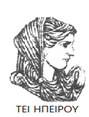 Αναπαραγωγή ήχου
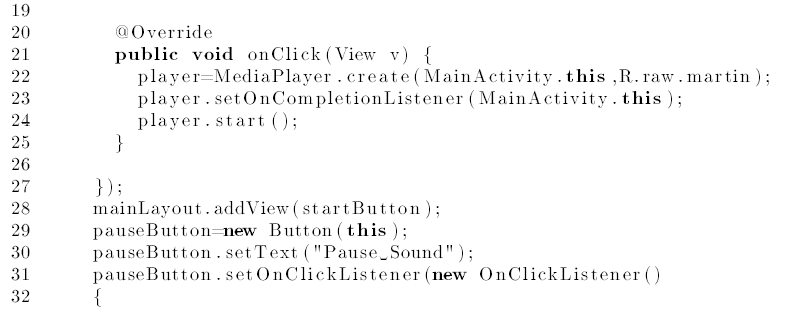 ΠΡΟΓΡΑΜΜΑΤΙΣΜΟΣ ΚΙΝΗΤΩΝ ΣΥΣΚΕΥΩΝ, Ενότητα 13, ΤΜΗΜΑ ΜΗΧΑΝΙΚΩΝ ΠΛΗΡΟΦΟΡΙΚΗΣ ΤΕ, 
ΤΕΙ ΗΠΕΙΡΟΥ- Ανοιχτά Ακαδημαϊκά Μαθήματα στο ΤΕΙ Ηπείρου
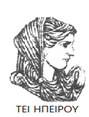 Αναπαραγωγή ήχου
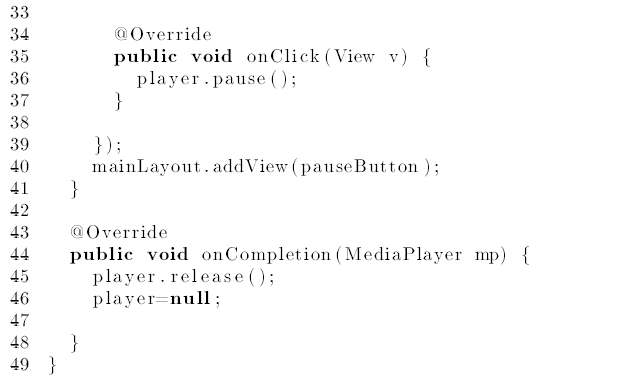 ΠΡΟΓΡΑΜΜΑΤΙΣΜΟΣ ΚΙΝΗΤΩΝ ΣΥΣΚΕΥΩΝ, Ενότητα 13, ΤΜΗΜΑ ΜΗΧΑΝΙΚΩΝ ΠΛΗΡΟΦΟΡΙΚΗΣ ΤΕ, 
ΤΕΙ ΗΠΕΙΡΟΥ- Ανοιχτά Ακαδημαϊκά Μαθήματα στο ΤΕΙ Ηπείρου
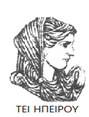 Spinner Menu
Τα Spinners είναι μια ξεχωριστή περίπτωση μενού παρόμοια με αυτό της List View.

Στο επόμενο παράδειγμα ,
εισάγουμε σε μια βάση δεδομένων ζευγάρια (νομός, πόλη) και ο χρήστης διαλέγει από ένα Spinner τον επιθυμητό νομό και αυτομάτως στο δεύτερο Spinner εμφανίζονται οι πόλεις του συγκεκριμένου νομού. Η κατηγορία για την βάση δεδομένων έχει ως ακολούθως:
ΠΡΟΓΡΑΜΜΑΤΙΣΜΟΣ ΚΙΝΗΤΩΝ ΣΥΣΚΕΥΩΝ, Ενότητα 13, ΤΜΗΜΑ ΜΗΧΑΝΙΚΩΝ ΠΛΗΡΟΦΟΡΙΚΗΣ ΤΕ, 
ΤΕΙ ΗΠΕΙΡΟΥ- Ανοιχτά Ακαδημαϊκά Μαθήματα στο ΤΕΙ Ηπείρου
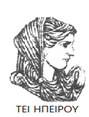 Spinner Menu
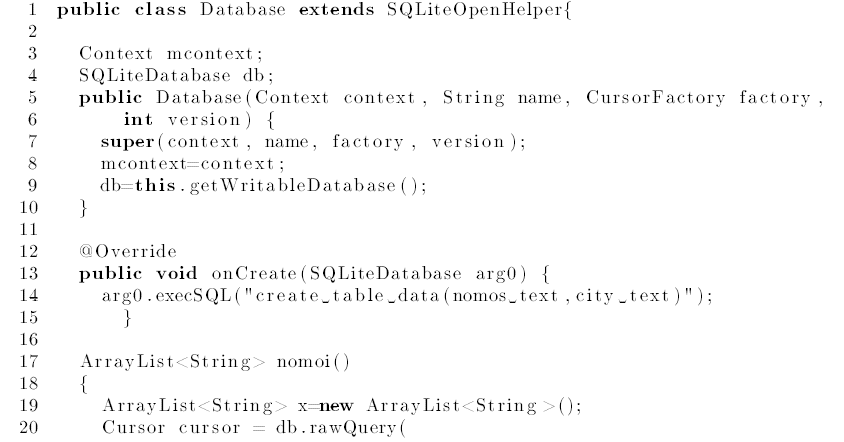 ΠΡΟΓΡΑΜΜΑΤΙΣΜΟΣ ΚΙΝΗΤΩΝ ΣΥΣΚΕΥΩΝ, Ενότητα 13, ΤΜΗΜΑ ΜΗΧΑΝΙΚΩΝ ΠΛΗΡΟΦΟΡΙΚΗΣ ΤΕ, 
ΤΕΙ ΗΠΕΙΡΟΥ- Ανοιχτά Ακαδημαϊκά Μαθήματα στο ΤΕΙ Ηπείρου
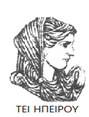 Spinner Menu
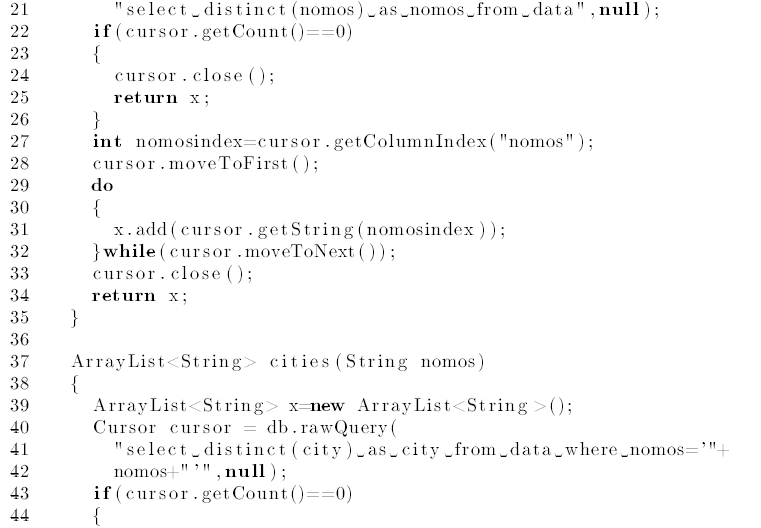 ΠΡΟΓΡΑΜΜΑΤΙΣΜΟΣ ΚΙΝΗΤΩΝ ΣΥΣΚΕΥΩΝ, Ενότητα 13, ΤΜΗΜΑ ΜΗΧΑΝΙΚΩΝ ΠΛΗΡΟΦΟΡΙΚΗΣ ΤΕ, 
ΤΕΙ ΗΠΕΙΡΟΥ- Ανοιχτά Ακαδημαϊκά Μαθήματα στο ΤΕΙ Ηπείρου
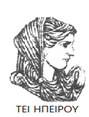 Spinner Menu
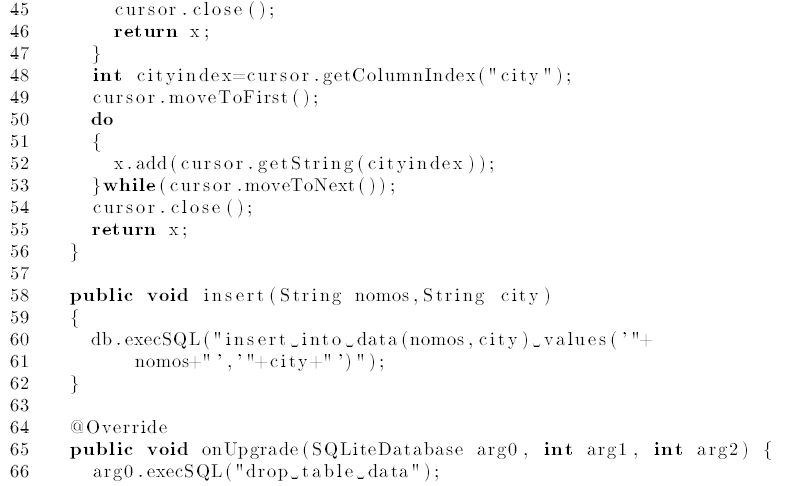 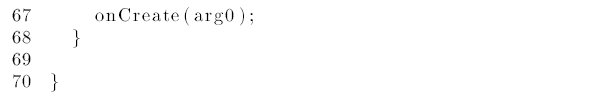 ΠΡΟΓΡΑΜΜΑΤΙΣΜΟΣ ΚΙΝΗΤΩΝ ΣΥΣΚΕΥΩΝ, Ενότητα 13, ΤΜΗΜΑ ΜΗΧΑΝΙΚΩΝ ΠΛΗΡΟΦΟΡΙΚΗΣ ΤΕ, 
ΤΕΙ ΗΠΕΙΡΟΥ- Ανοιχτά Ακαδημαϊκά Μαθήματα στο ΤΕΙ Ηπείρου
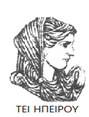 Spinner Menu
Η κατηγορία για την κεντρική Activity έχει ως:
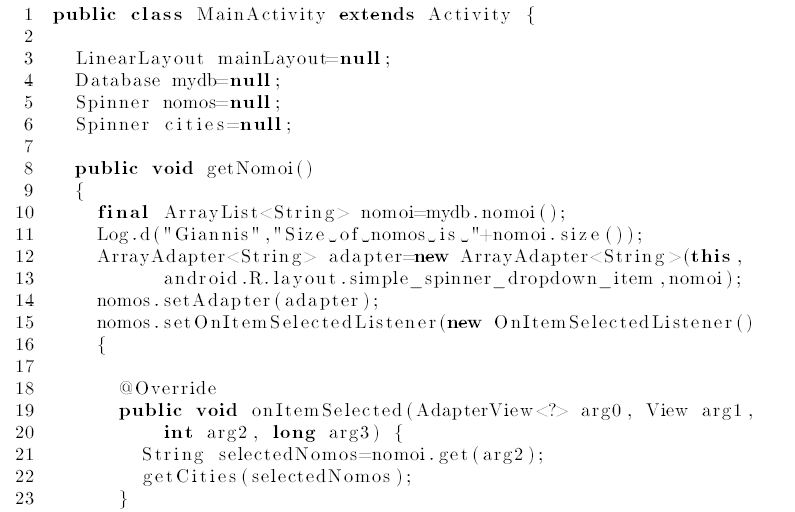 ΠΡΟΓΡΑΜΜΑΤΙΣΜΟΣ ΚΙΝΗΤΩΝ ΣΥΣΚΕΥΩΝ, Ενότητα 13, ΤΜΗΜΑ ΜΗΧΑΝΙΚΩΝ ΠΛΗΡΟΦΟΡΙΚΗΣ ΤΕ, 
ΤΕΙ ΗΠΕΙΡΟΥ- Ανοιχτά Ακαδημαϊκά Μαθήματα στο ΤΕΙ Ηπείρου
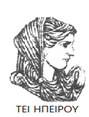 Spinner Menu
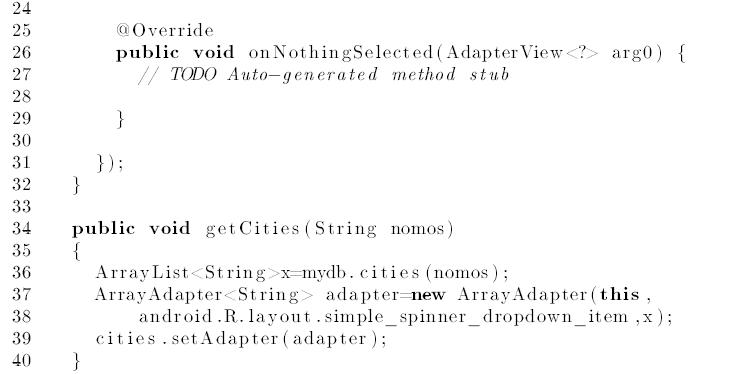 ΠΡΟΓΡΑΜΜΑΤΙΣΜΟΣ ΚΙΝΗΤΩΝ ΣΥΣΚΕΥΩΝ, Ενότητα 13, ΤΜΗΜΑ ΜΗΧΑΝΙΚΩΝ ΠΛΗΡΟΦΟΡΙΚΗΣ ΤΕ, 
ΤΕΙ ΗΠΕΙΡΟΥ- Ανοιχτά Ακαδημαϊκά Μαθήματα στο ΤΕΙ Ηπείρου
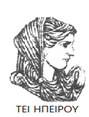 Spinner Menu
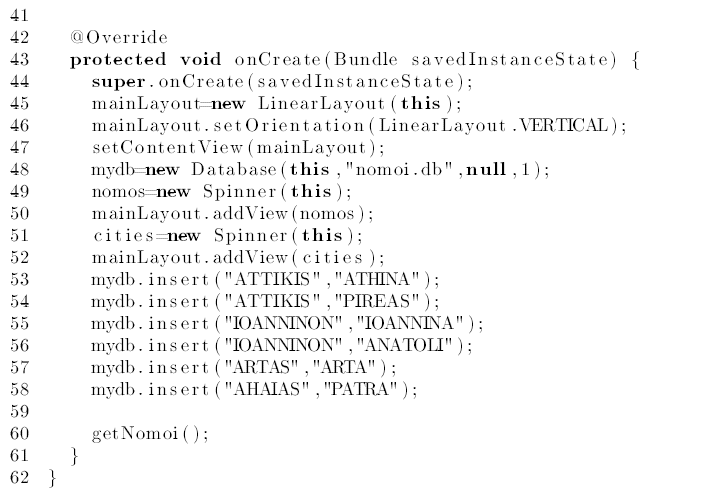 ΠΡΟΓΡΑΜΜΑΤΙΣΜΟΣ ΚΙΝΗΤΩΝ ΣΥΣΚΕΥΩΝ, Ενότητα 13, ΤΜΗΜΑ ΜΗΧΑΝΙΚΩΝ ΠΛΗΡΟΦΟΡΙΚΗΣ ΤΕ, 
ΤΕΙ ΗΠΕΙΡΟΥ- Ανοιχτά Ακαδημαϊκά Μαθήματα στο ΤΕΙ Ηπείρου
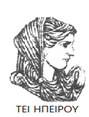 Popup Menu
Στην επόμενη εφαρμογή,
εμφανίζεται μια μπλε μπάρα σαν επικεφαλίδα στην εφαρμογή με ένα εικονίδιο αριστερά και ένα πλήκτρο Settings δεξιά.

Ο χρήστης, πατώντας το πλήκτρο Settings εμφανίζεται ένα	popup menu από το οποίο μπορεί να κάνει κάποια επιλογή.
ΠΡΟΓΡΑΜΜΑΤΙΣΜΟΣ ΚΙΝΗΤΩΝ ΣΥΣΚΕΥΩΝ, Ενότητα 13, ΤΜΗΜΑ ΜΗΧΑΝΙΚΩΝ ΠΛΗΡΟΦΟΡΙΚΗΣ ΤΕ, 
ΤΕΙ ΗΠΕΙΡΟΥ- Ανοιχτά Ακαδημαϊκά Μαθήματα στο ΤΕΙ Ηπείρου
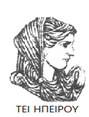 Popup Menu
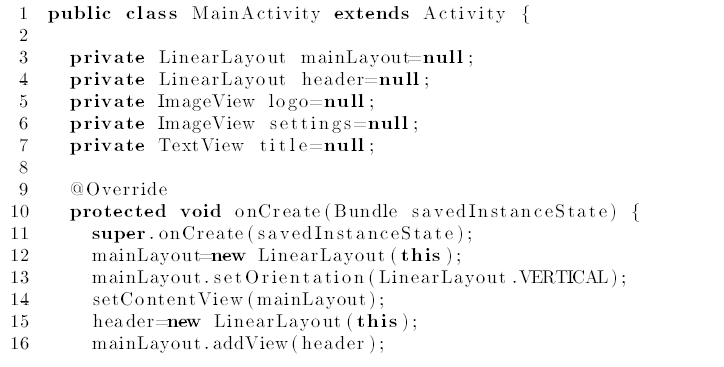 ΠΡΟΓΡΑΜΜΑΤΙΣΜΟΣ ΚΙΝΗΤΩΝ ΣΥΣΚΕΥΩΝ, Ενότητα 13, ΤΜΗΜΑ ΜΗΧΑΝΙΚΩΝ ΠΛΗΡΟΦΟΡΙΚΗΣ ΤΕ, 
ΤΕΙ ΗΠΕΙΡΟΥ- Ανοιχτά Ακαδημαϊκά Μαθήματα στο ΤΕΙ Ηπείρου
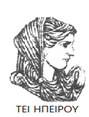 Popup Menu
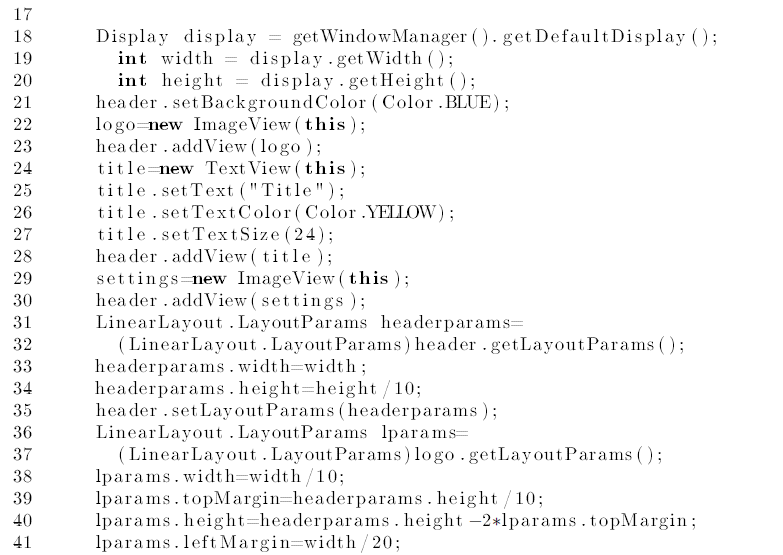 ΠΡΟΓΡΑΜΜΑΤΙΣΜΟΣ ΚΙΝΗΤΩΝ ΣΥΣΚΕΥΩΝ, Ενότητα 13, ΤΜΗΜΑ ΜΗΧΑΝΙΚΩΝ ΠΛΗΡΟΦΟΡΙΚΗΣ ΤΕ, 
ΤΕΙ ΗΠΕΙΡΟΥ- Ανοιχτά Ακαδημαϊκά Μαθήματα στο ΤΕΙ Ηπείρου
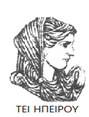 Popup Menu
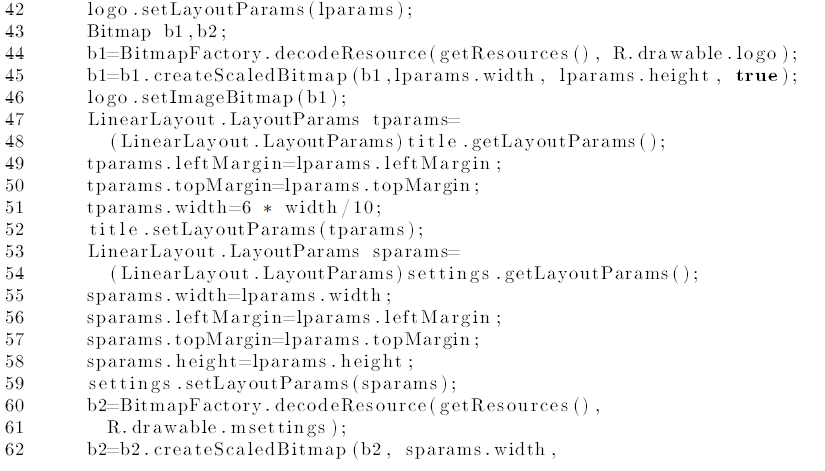 ΠΡΟΓΡΑΜΜΑΤΙΣΜΟΣ ΚΙΝΗΤΩΝ ΣΥΣΚΕΥΩΝ, Ενότητα 13, ΤΜΗΜΑ ΜΗΧΑΝΙΚΩΝ ΠΛΗΡΟΦΟΡΙΚΗΣ ΤΕ, 
ΤΕΙ ΗΠΕΙΡΟΥ- Ανοιχτά Ακαδημαϊκά Μαθήματα στο ΤΕΙ Ηπείρου
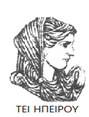 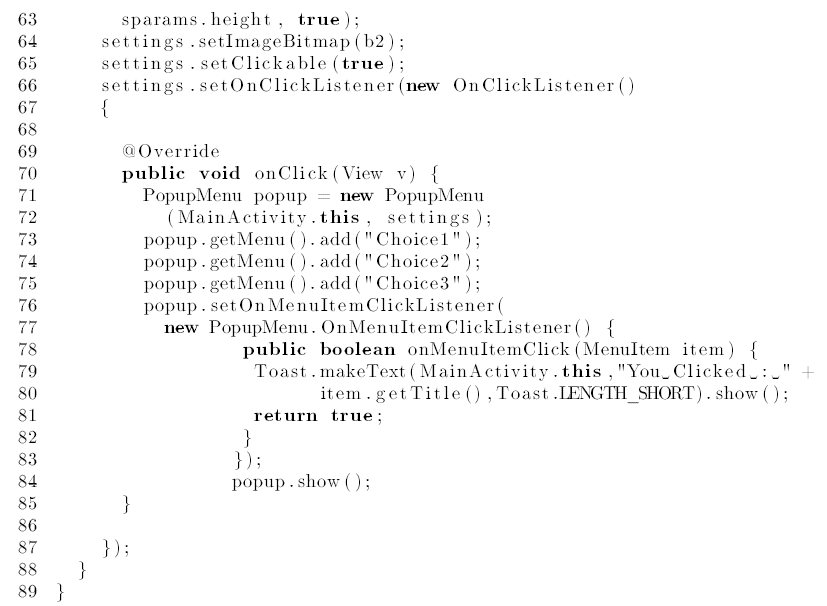 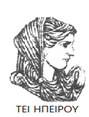 ΠΡΟΓΡΑΜΜΑΤΙΣΜΟΣ ΚΙΝΗΤΩΝ ΣΥΣΚΕΥΩΝ, Ενότητα 13, ΤΜΗΜΑ ΜΗΧΑΝΙΚΩΝ ΠΛΗΡΟΦΟΡΙΚΗΣ ΤΕ, 
ΤΕΙ ΗΠΕΙΡΟΥ- Ανοιχτά Ακαδημαϊκά Μαθήματα στο ΤΕΙ Ηπείρου
Σημειώματα
58
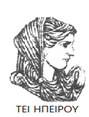 ΠΡΟΓΡΑΜΜΑΤΙΣΜΟΣ ΚΙΝΗΤΩΝ ΣΥΣΚΕΥΩΝ, Ενότητα 13, ΤΜΗΜΑ ΜΗΧΑΝΙΚΩΝ ΠΛΗΡΟΦΟΡΙΚΗΣ ΤΕ, 
ΤΕΙ ΗΠΕΙΡΟΥ- Ανοιχτά Ακαδημαϊκά Μαθήματα στο ΤΕΙ Ηπείρου
Σημείωμα Αδειοδότησης
Το παρόν υλικό διατίθεται με τους όρους της άδειας χρήσης Creative Commons Αναφορά Δημιουργού-Μη Εμπορική Χρήση-Όχι Παράγωγα Έργα 4.0 Διεθνές [1] ή μεταγενέστερη. Εξαιρούνται τα αυτοτελή έργα τρίτων π.χ. φωτογραφίες, Διαγράμματα κ.λ.π., τα οποία εμπεριέχονται σε αυτό και τα οποία αναφέρονται μαζί με τους όρους χρήσης τους στο «Σημείωμα Χρήσης Έργων Τρίτων».
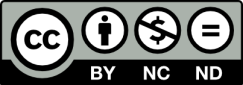 Ο δικαιούχος μπορεί να παρέχει στον αδειοδόχο ξεχωριστή άδεια να  χρησιμοποιεί το έργο για εμπορική χρήση, εφόσον αυτό του  ζητηθεί.
[1]
http://creativecommons.org/licenses/by-nc-nd/4.0/deed.el
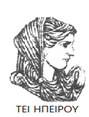 ΠΡΟΓΡΑΜΜΑΤΙΣΜΟΣ ΚΙΝΗΤΩΝ ΣΥΣΚΕΥΩΝ, Ενότητα 13, ΤΜΗΜΑ ΜΗΧΑΝΙΚΩΝ ΠΛΗΡΟΦΟΡΙΚΗΣ ΤΕ, 
ΤΕΙ ΗΠΕΙΡΟΥ- Ανοιχτά Ακαδημαϊκά Μαθήματα στο ΤΕΙ Ηπείρου
Σημείωμα Αναφοράς
Copyright Τεχνολογικό Ίδρυμα Ηπείρου. Ιωάννης Τσούλος.
Προγραμματισμός κινητών συσκευών
Έκδοση: 1.0 Άρτα, 2015. 
Διαθέσιμο από τη δικτυακή διεύθυνση:
http://eclass.teiep.gr/courses/COMP101/
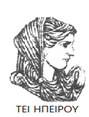 ΠΡΟΓΡΑΜΜΑΤΙΣΜΟΣ ΚΙΝΗΤΩΝ ΣΥΣΚΕΥΩΝ, Ενότητα 13, ΤΜΗΜΑ ΜΗΧΑΝΙΚΩΝ ΠΛΗΡΟΦΟΡΙΚΗΣ ΤΕ
ΤΕΙ ΗΠΕΙΡΟΥ- Ανοιχτά Ακαδημαϊκά Μαθήματα στο ΤΕΙ Ηπείρου
Τέλος Ενότητας
Επεξεργασία: Βαΐτσα Τσακστάρα
Άρτα, 2015
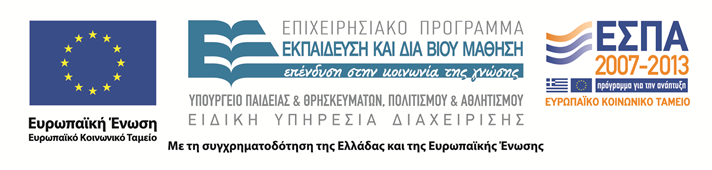 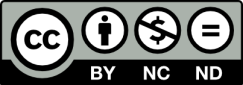 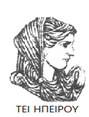 ΠΡΟΓΡΑΜΜΑΤΙΣΜΟΣ ΚΙΝΗΤΩΝ ΣΥΣΚΕΥΩΝ, Ενότητα 13, ΤΜΗΜΑ ΜΗΧΑΝΙΚΩΝ ΠΛΗΡΟΦΟΡΙΚΗΣ ΤΕ
ΤΕΙ ΗΠΕΙΡΟΥ- Ανοιχτά Ακαδημαϊκά Μαθήματα στο ΤΕΙ Ηπείρου
Σημειώματα
ΠΡΟΓΡΑΜΜΑΤΙΣΜΟΣ ΚΙΝΗΤΩΝ ΣΥΣΚΕΥΩΝ, Ενότητα 13, ΤΜΗΜΑ ΜΗΧΑΝΙΚΩΝ ΠΛΗΡΟΦΟΡΙΚΗΣ ΤΕ
ΤΕΙ ΗΠΕΙΡΟΥ- Ανοιχτά Ακαδημαϊκά Μαθήματα στο ΤΕΙ Ηπείρου
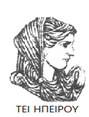 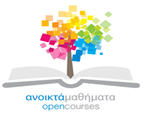 Βιβλιογραφία
L. Darcey, S. Conder, Μάθετε την Ανάπτυξη Εφαρμογών για το Android σε 24 Ώρες 2ή εκδ. (2012)
P. Deitel, H. Deitel, A. Deitel,Android Προγραμματισμός, 2η Εκδοση (2014).
Έλληνας Iωάννης- Έλληνας Νικόλαος , Εισαγωγή στο Προγραμματισμό Android, (2014)
Τέλος Ενότητας
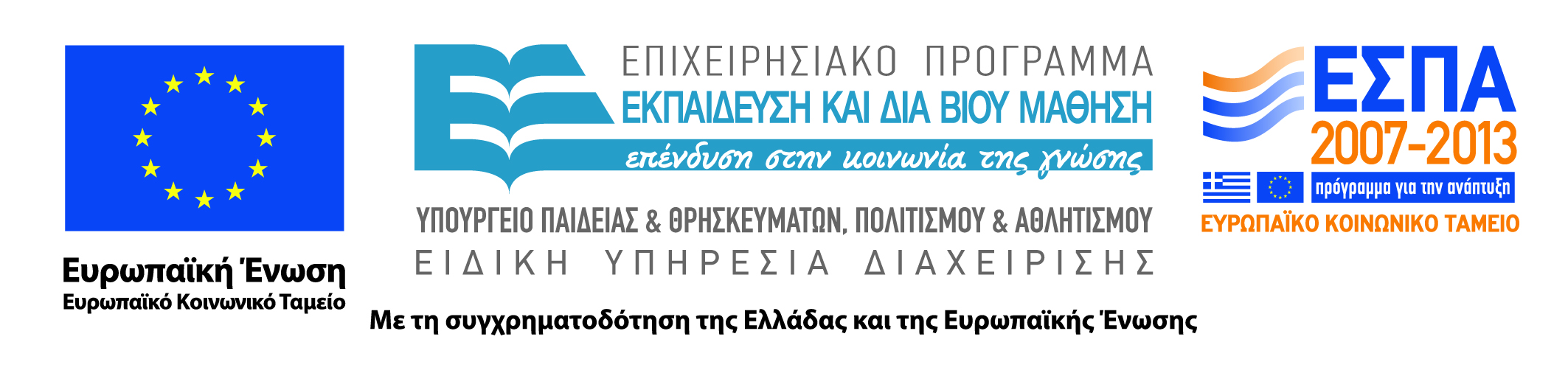 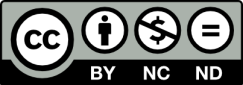